Technocracy (1997-2013)
Jack Szymanski, Alex Lee
Regime
Five year terms
Authoritarian/coercive
Unitary
One party system (communist party)
High autonomy
Low Accountability
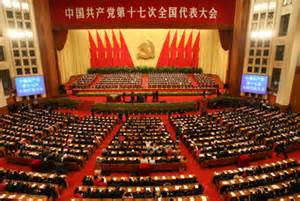 Economy
Mixed economy (more privatization)
Industrial
Rentier state
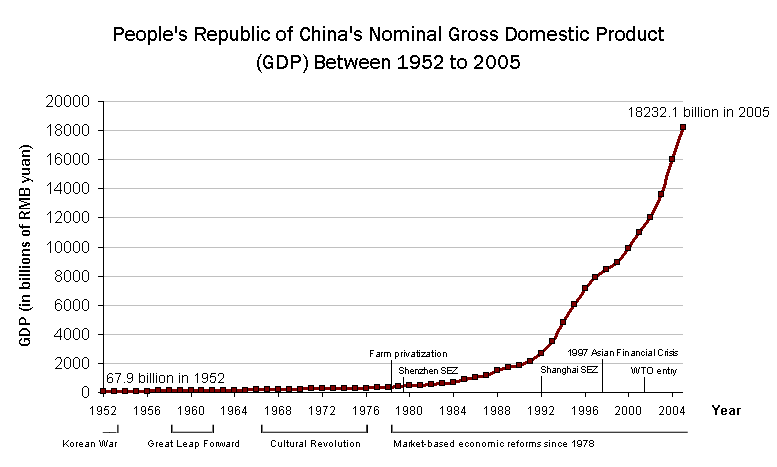 Leader: Jiang Zemin
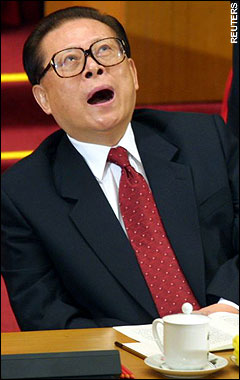 Engineer
Communist
Authoritarian
Coercive
Liberal
Ideological
Traditional and Legal-Rational Legitimacy
Leader: Hu Jintao
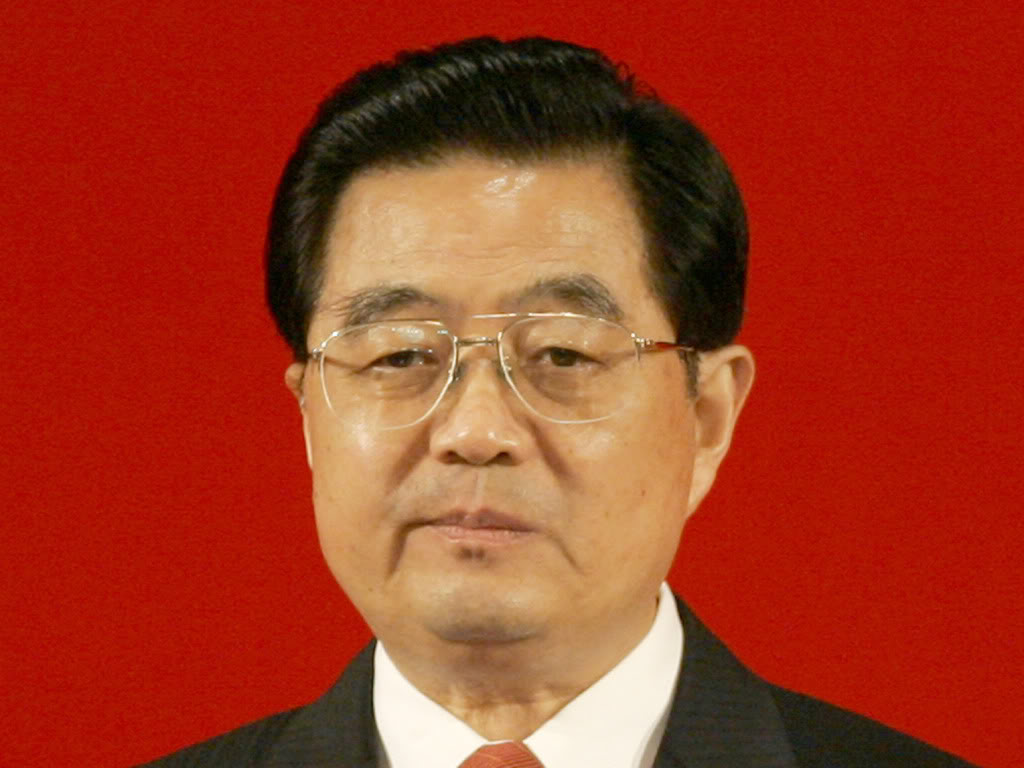 Engineer
Communist
Authoritarian
Coercive
Conservative
Pragmatic
Traditional and Legal-Rational Legitimacy
Ideology
Three Represents:
Economic Development
Cultural Richness
Political Consensus
Non-Ideological Pragmatism
Social Stability Economic Development
Morality: “Eight Honors and Eight Shames”